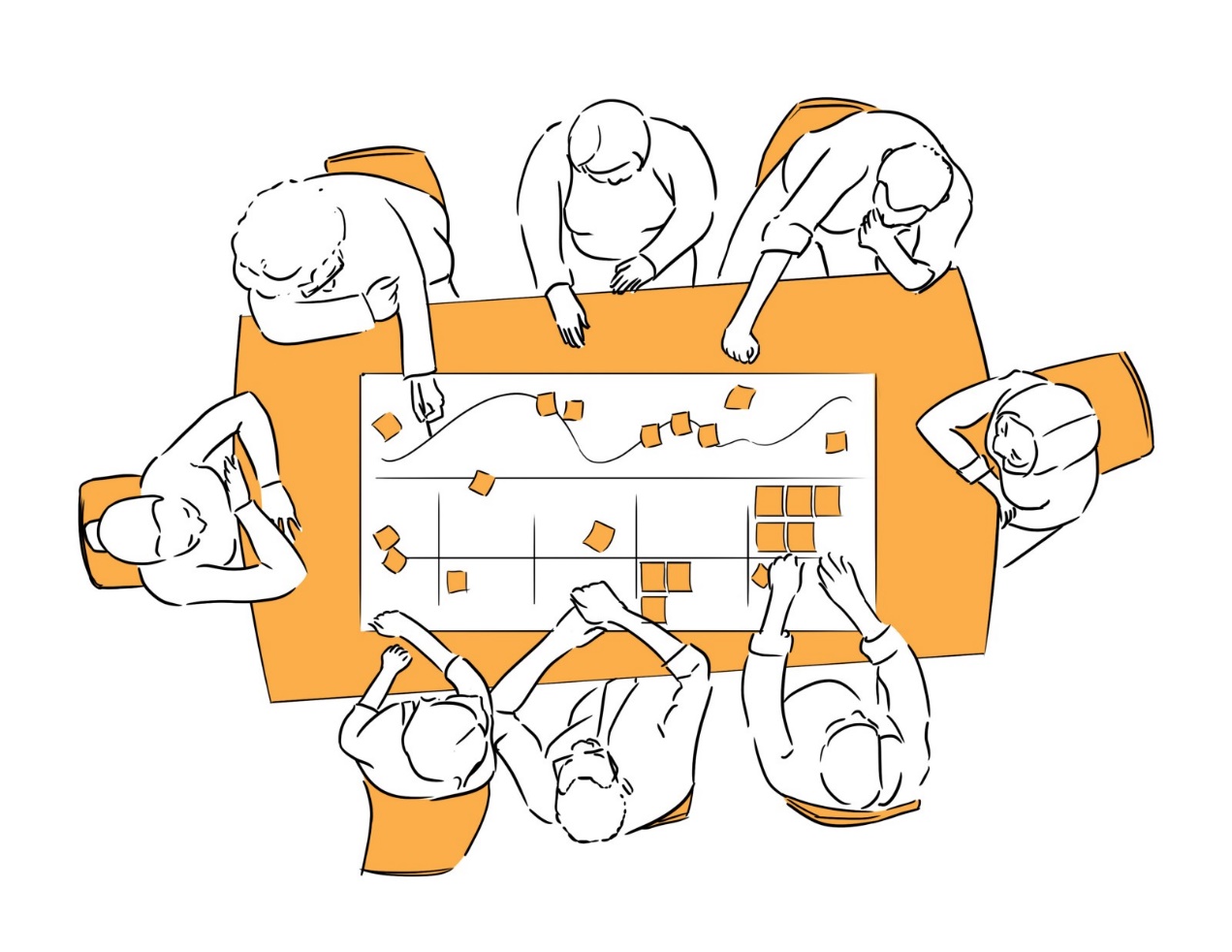 Co-creation
At udvikle produkter og services sammen med vores brugere
18. december 2018
1
[Speaker Notes: Maria
Hvorfor co-crea, hvorfor nu, hvorfor alle?
Krav om kompetenceudvikling af personale i aktuelt co-crea DEFF projekt - indenfor projektets tidsramme
Projektgruppen og ledergruppen har ønsket at alle medarbejdere kender til de overvejelser man skal gøres sig ifm co-creation 
Ud fra ønsket om at VIA Biblioteker øger brugerinddragelse i vores daglige arbejde
For at alle får samme forudsætninger og muligheder for at indgå i projekter – store som små

Det behøver ikke vores store forkromede projekter – men kan også være det at gå en runde i kantinen og få feedback på en skrivelse fra biblioteket – ”hvordan læser du dette”? 

Co-crea - Også eksisterende produkter

Hvornår co-creater vi? – Lad være med at tænke så meget over det – bare vær opmærksom over for lånerne/brugerne – hvis det ikke er noget man selv kan være primus motor i at få ændret, så bær det videre til den eller det team, der kan.]
Ønske om øget brugerinddragelse
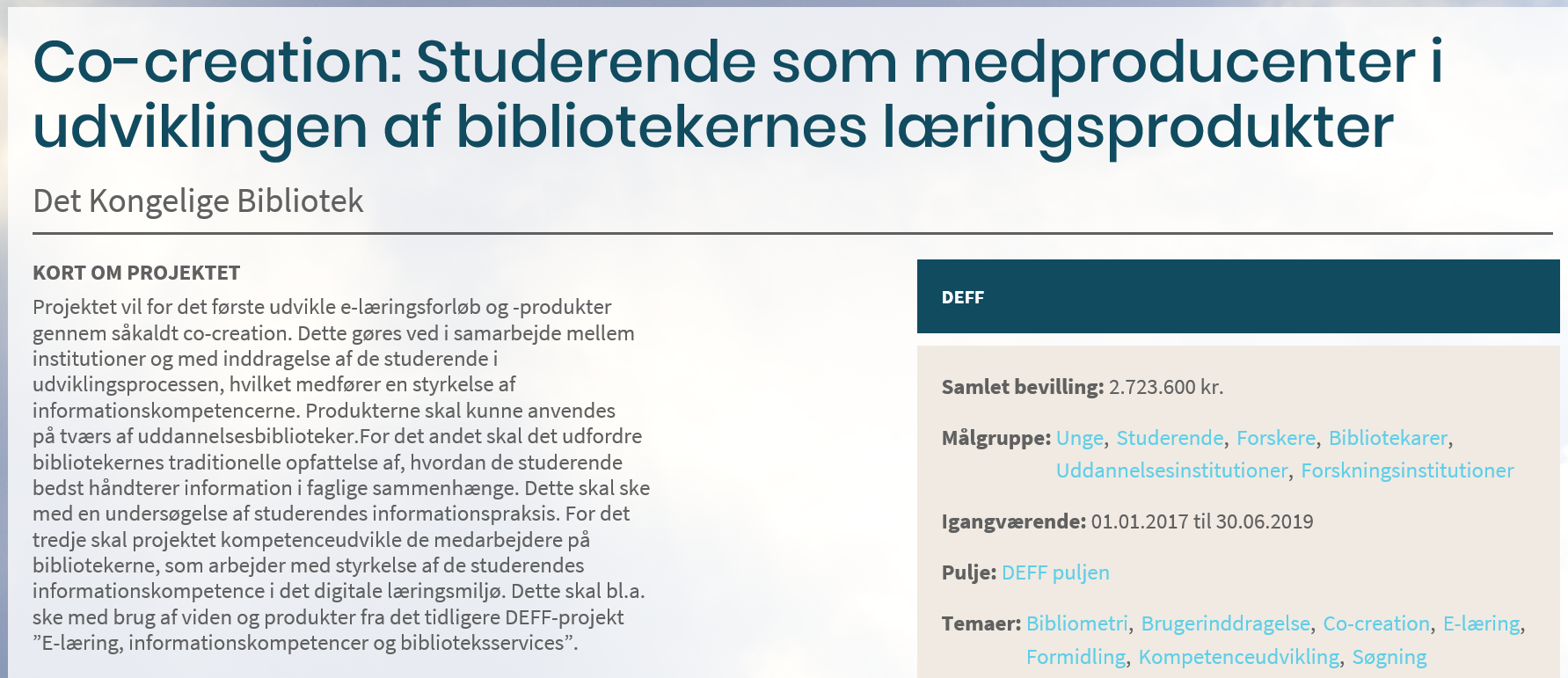 18. december 2018
2
[Speaker Notes: Maria]
Co-creation
Nogle skaber noget sammen, som:
co-production, 
co-construction, 
co-innovation, 
co-design og 
co-implementation, 
Nogle begreber har været på dagsordenen i årtier som eksempelvis: 
”brugerdreven innovation” i den private sektor, 
”patientinddragelse” i sundhedssektoren, 
”aktivt medborgerskab” i lokalsamfund
18. december 2018
3
[Speaker Notes: Maria]
Vores værdi for brugerne bliver stadig mere afgørende
Brugerinddragelse kan være med til at udvikle os som fagpersoner; forskningen ser at det giver et løft af det faglige niveau hos personet
Vores syn på brugerne: tillid og en god relation er afgørende for co-creation
Lære at bruge viden fra studerende (eksperter) – som værktøj
Vigtigt at det er ligeværdigt samarbejde  
Kendt udfordring: Utryghed ved at lade brugerne træffe beslutninger
18. december 2018
4
[Speaker Notes: Maria
I en tid med ressourceknaphed og besparelser]
Kvalitet – som formål
Kræver at vi inddrager brugere der besidder relevant viden og erfaring, ift det produkt vi ønsker at udvikle på.
18. december 2018
5
[Speaker Notes: Signe – fra side 8
formål: kvalitet, effektivitet og legitimitet
Brugere 
har ressourcer, som kan højne kvaliteten af et produkt eller en service. 
har relevant viden og erfaring i forhold til, hvad der skal til for at gøre det interessant og vedkommende så 
kan supplere vores faglighed
Både modvirke og føre til snæversyn og vilkårlighed


Det gælder særligt i de sammenhænge, hvor motivation spiller en stor rolle, som eksempelvis 
digitale medier og computerspil (von Hippel, 2007), 
uddannelsesforløb (Little & Williams, 2010) eller 
behandlingsforløb (Thompson, 2007), 
-
Brugernes erfaringer kan supplere vores faglighed

Kan føre til snæversyn og vilkårlighed – men også modvirke, fordi vi med vores faglighed måske også har en tendens til at se det på en bestemt måde…]
Effektivitet - som formål
Inddrage ekstra ressourcer (hoveder og hænder)
Succeskriteriet er at opgaveløsningen bliver billigere og økonomisk bæredygtig
18. december 2018
6
[Speaker Notes: Signe
Nogle opgaver kan overdrages til brugerne - og medføre en effektivisering af arbejdsgange. 
Såvel private virksomheder som offentlige organisationer oplever et økonomisk pres i forhold til at løse de mange opgaver omkring produkter og services, som følge af den økonomiske udvikling hen imod en skærpet international konkurrence og økonomisk pres på udgifter og budgetter. 
Co-creation som en måde at tilføre ekstra ressourcer mhp at optimere ressourceforbruget og minimere omkostningerne - ved at inddrage ”gratis” ressourcer i form af ekstra hoveder og hænder. .]
Legitimitet – som formål for Co-creation
Brugere der oplever at have indflydelse på produkter og services kan føle ejerskab til disse og dermed vise en højere grad af loyalitet og opbakning 
.
18. december 2018
7
[Speaker Notes: Signe
Indflydelse giver Ejerskab
Loyalitet  og opbakning – hvis brugerne har været med til at udvikle biblioteket
Mange private og offentlige organisationer oplever en generel social udvikling hen imod en større grad af samarbejde og deltagelse
Rationaler kan supp hinanden – men også konkurrere
Øget kvalitet kan fordyrre opgavelsøgningen

Forskningslitteraturen: 	det private: effektivitet også kvalitet
		det offentlige legitimitet også kvalitet]
Tre forskellige koncepter for den offentlige sektor
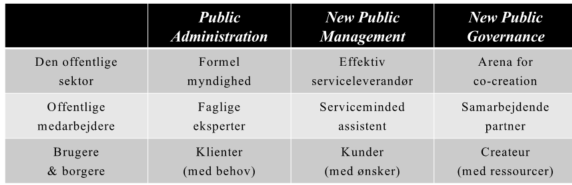 18. december 2018
8
[Speaker Notes: Maria ;-)
Udviklingen indenfor det offentlige
Supplerende og konkurrerende formål/rationaler
Relationelle lytte partnerskaber

s. 10 nederst:
Som sådan er co-creation led i en gradvis omstilling af den offentlige sektor fra at være en bureaukratisk myndighed og en konkurrenceudsat serviceleverandør til at være en arena for samarbejde mellem forskellige parter om at finde løsninger på fælles opgaver (Sørensen & Torfing, 2016). Forskningslitteraturen beskriver det som en udvikling fra Public Administration over New Public Management hen imod New Public Governance, som er tre forskellige koncepter for den offentlige sektor (J. C. Thomas, 2013). 

s. 12 ;-)
Selv om interessen for co-creation falder tidsmæssigt sammen med udviklingen af New Public Governance er rationalet for co-creation ikke alene indflydelse og legitimitet. Som nævnt kan et rationale for co-creation også være at øge effektiviteten og opnå en økonomisk besparelse, hvilket er et særligt fokuspunkt i New Public Management, eller at øge den faglige kvalitet og kompetence ved at inddrage alle relevante perspektiver på en sag, hvilket er et særligt fokuspunkt i Public Administration.]
Co-creation som samarbejdsform
Få beskrivelser af hvordan co-creation forløber
Organiseret på forskellige måder (værtsskab, partnersskab, hvem tager initiativ, hvem bestemmer, er deltagelsen åben)
Forskellige former for styring (hvem er de centrale aktørerer, og hvad er graden af forudsigelighed i forhold til produktet
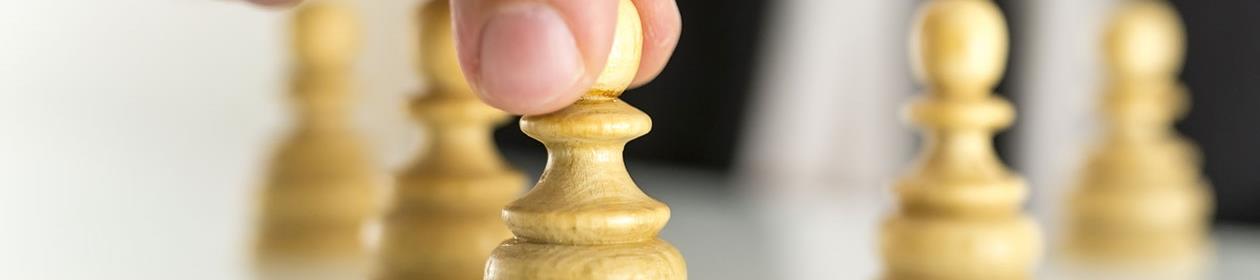 18. december 2018
9
[Speaker Notes: Maria
s. 13-14
Graden af forudsigelighed ift produktet?
Hvem der er den centrale aktør/initiativtager?
Hvem inviteres med?
-vigtigt at tematisere dette både forud for – og i takt med samarbejdet
-vigtigt at diskutere karakteren af samarbejdet og motivationen med deltagerne/studerende]
Metodiske overvejelser
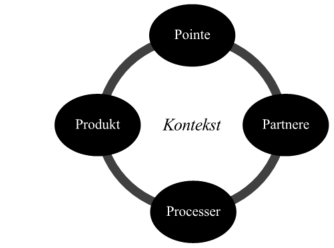 18. december 2018
10
[Speaker Notes: Signe
Ikke en kogebog – men pejlemærker
Pejlemærker man kan orientere sig efter, når man skal justere og vurdere og diskutere modellens dele i forhold til hinanden
En model over best fit?

Christian har udviklet model/pejlemærkerne på baggrund af projektet – de fandtes altså ikke, da vi gik i gang… 
Men det er den ”model” i skal tage udgangspunkt i.

Pointe: Hvorfor – bl.a her man skal tænke over kvalitet, legitimitet og effektivitet. Undersøge udvikle, udføre
Partnere: Hvad er det for nogle studerende vi vil arbejde sammen med – og bliver det måske nødvendigt at rekruttere nye undervejs?
Processer: Hvordan får vi deltagernes ressourcer bragt i spil? Hvordan håndterer vi uenigheder?
Produkt: Er det defineret på forhånd?

Ofte starter man med pointen, - men det er ikke altid tilfældet]
Pointe – hvad vil vi  i samarbejdet med brugerne?
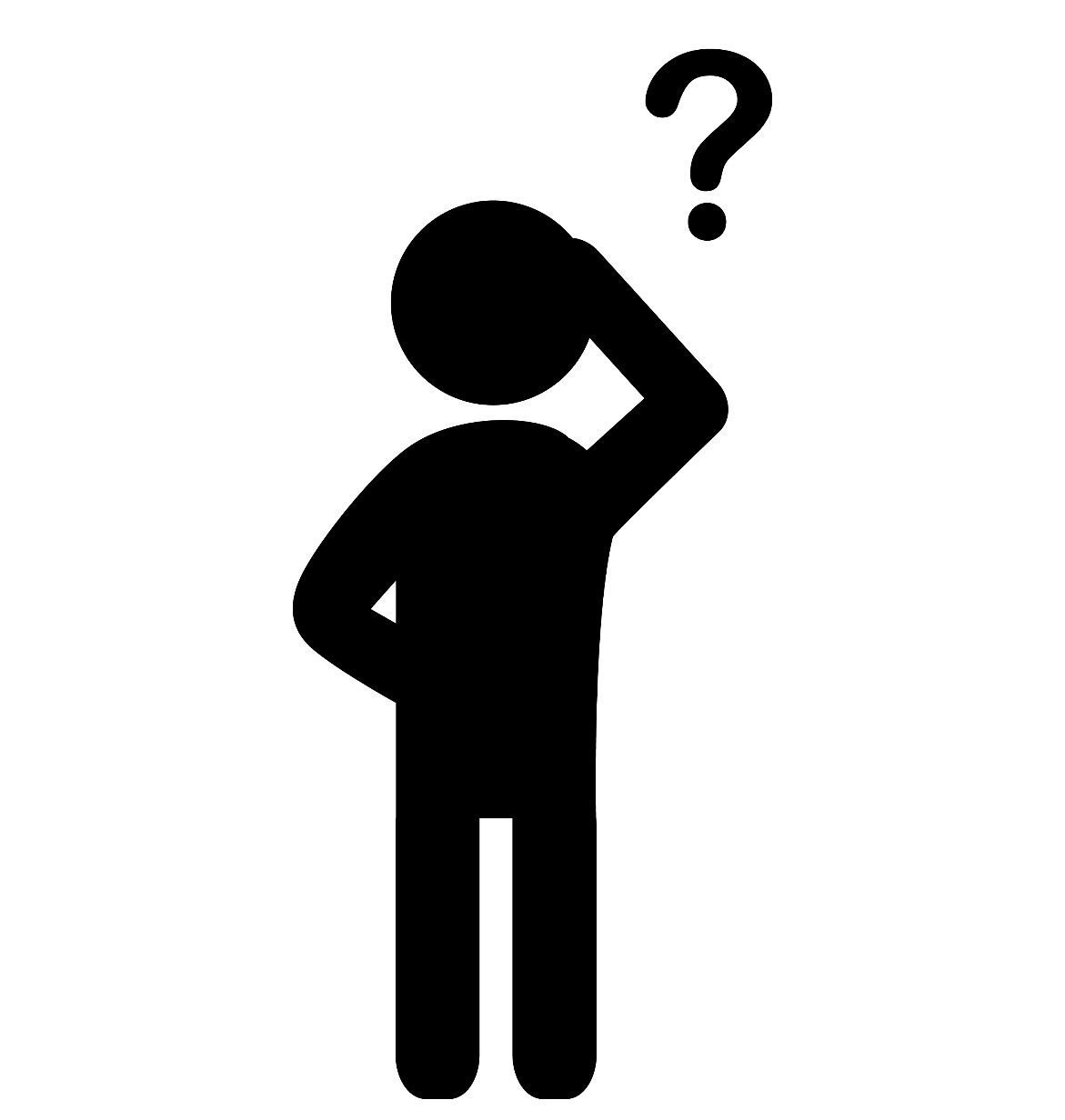 UNDERSØGE hvad brugerne tænker eller gør
UDFØRELSE ved brugerne – af bestemte opgaver
UDVIKLE produkter/services med brugerne


Og er det for at opnå:
Effektivitet, legitimitet eller kvalitet?
11
[Speaker Notes: Signe s. 20
Undersøge: kan være sådan lidt tilfredshedsundersøgelsesagtigt. Men kan også være meget antropologisk – hvordan kan de produkter og services vi har til dem – også bruges  (men udvikler vi så noget – bliver vi måske bare klogere?)
Udføre: Vi vil gerne have brugerne til at gøre noget de kan lære af??? Skal de lave produkter, der kan motivere andre eller skal de lave produkter de kan lære af??? Er det så ikke lidt pseudo og snyd? Eller er det bare at styrke biblioteket som læringsrum?
Udvikle: Ofte med effektivitet, legitimitet og kvalitet for øje
	læringsrum – understøtte under]
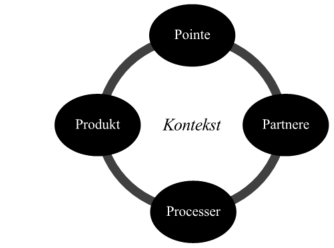 18. december 2018
12
[Speaker Notes: Signe
Christian har udviklet model på baggrund af projektet.
Deff projektet har haft en dynamisk til gang til co-creation.
En model over best fit?
Pejlemærker man kan orientere sig efter, når man skal justere og vurdere og diskutere modellens dele i forhold til hinanden
Pointe: formål og pointe]
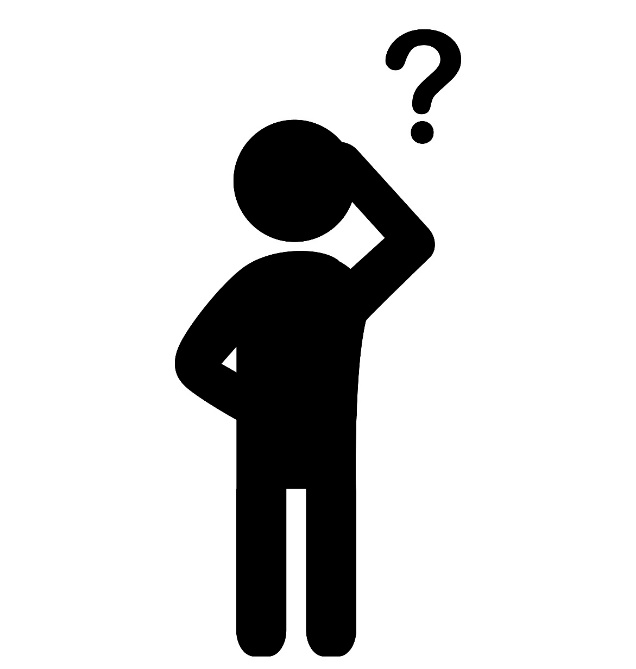 Partnere
Brugersegmenter?
Hvordan vil vi rekruttere dem?
Hvordan kan vi motivere dem / hvad motiverer dem til at deltage?
18. december 2018
13
[Speaker Notes: Signe s. 24
Brugersegmenter: er der nogle bestemte kompetencer vi gerne vil have, skal de være erfarne, ikke erfarne? Lærestuderende /animationsdesign 
Hvordan vil vi rekruttere dem? Åben invitation (mere eller mindre), pege på  nogen, studenterorganisationer, 
Hvordan kan vi motivere dem / hvad motiverer dem til at deltage? Personlig interesse (man kan miste den), det sociale (jeg kan alligevel ikke lide de andre), løn (man kan sige op), en karakter (fagets læringsmål kan sætte begrænsninger), ”tvang”
 
Åben eller lukket invitation til samarbejde?
Basering på ydre (fag/ansættelse) eller indre (personlig/politisk) motivation? 
Studerende, særlige uddannelser, moduler, fag, undervisere, speciacleskrivere, dem der skriver lektor, phd, docent 
Kompetencer/interessenter

Skal parterne rekrutteres pba en åben invitation til alle interesserede eller en lukket invitation til nogle bestemt udvalgte? Pba indre eller en ydre motivation.
 Hvis man krydser disse pejlemærker får man en visuel illustration af fire strategier til rekruttering af studerende:
Personlig interesse: Interessen kan være flygtig
Fag: Stærk motivation – risiko for at fagets indhold styrer
Ansættelse: Meget koncentreret og kompetent (CBS) Men kan forlade stillingen
Stud. Organisation: Engagerede stud vs politisk interessekamp
Uoverensstemmelser kan optræde i alle former for samarb!]
Partnernes roller i samarbejdet
Roller			Karakteristika
Roller, som partnerne kan tage:
Co-initiators = konceptudvikle
Co-designeres = designudvikle
Co-implementors = praksisudvikle
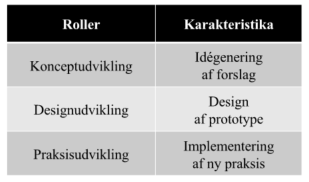 18. december 2018
14
[Speaker Notes: Signe s. 23
Konceptudvikle: vi skal have nogle gode ideer på bordet – åbent – kræver måske ikke særlige forudsætninger.
Designudvikle: en prototype – som måske kan masseproduceres – vores videoer?
Praksisudvikling: hvordan får vi udviklet en praksis hvor videoerne bruges?

Det handler om at etablere en ny praksis omkring et produkt eller en service… (bæredygtighed) nu ligger der nogle videoer, der kan bruges af de næste studerende. Vi har udviklet noget, der kan bruges af mange over lang tid.

Rollerne kræver forskellige kompetencer, så det kan være nødvendigt at skifte partnere undervejs

De fleste projekter har arbejdet med både kocept- og designudvikling..

Co-creation kan handle om konceptudvikling. Her er rollen for deltagerne meget åben.
Om designudvikling af produkt eller service pba foreliggende ide og koncept. Her er rollen for deltagerne meget konkret (konkretisere ide, udvikle design som kan præsenteres i en prototype). Flest cases i DEFF projektet placerer sig her.
Om praksisudvikling, finde løsning på etablering af ny praksis
Rollerne og opgaverne er altså meget forskellige, og kan derfor kræve forskellige partnere med fork. Interesser og kompetencer. Cases har både konceptudviklingog designudvikling!]
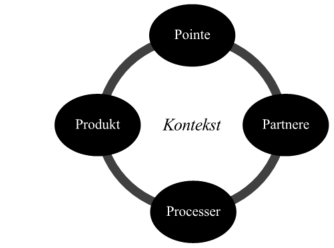 18. december 2018
15
[Speaker Notes: Signe
Christian har udviklet model på baggrund af projektet.
Deff projektet har haft en dynamisk til gang til co-creation.
En model over best fit?
Pejlemærker man kan orientere sig efter, når man skal justere og vurdere og diskutere modellens dele i forhold til hinanden
Pointe: formål og pointe]
(Udviklings)processer
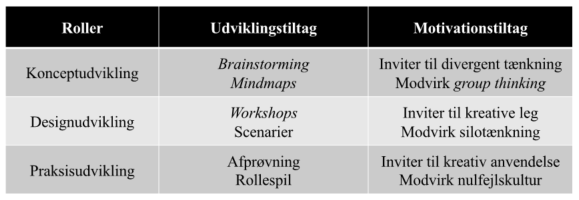 18. december 2018
16
[Speaker Notes: Signe s.27
Skelne mellem processer der har til formål at fremme udvikling af produktet og processer der har fokus på at fastholde motivationen
Vi skal både have udviklet noget – og Motiveret de studerende til at blive i projektet

Divergent – det skal gå i flere retninger

Silotænkning – vi skal lade os inspirere af andre fag f.eks.. 

Nulfejlskultur – prøv noget – gør noget 

Her kræver vi noget af jeg – for vi kommer ikke med en skabelon for hvordan  man organiserer en brainstorm eller en workshop…

Hvem bestemmer hvad og hvor meget?
I nogen tilfælde skal vi måske finde ud af sammen med de studerende, hvordan processen skal forløbe.
Og hvad produktet skal være


Det handler også om hvor maget vi skal styre processen:
	ligeværdig
	faciliteret
	ansvarliggørende
	styret]
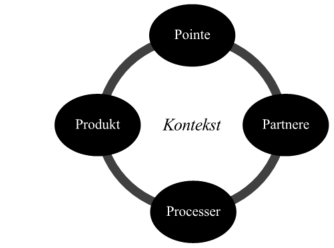 18. december 2018
17
[Speaker Notes: Signe
Christian har udviklet model på baggrund af projektet.
Deff projektet har haft en dynamisk til gang til co-creation.
En model over best fit?
Pejlemærker man kan orientere sig efter, når man skal justere og vurdere og diskutere modellens dele i forhold til hinanden
Pointe: formål og pointe]
Produkter af samarbejde
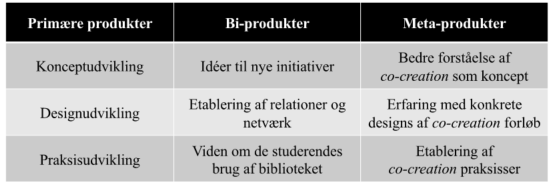 18. december 2018
18
[Speaker Notes: Signe
Sini 04 12: nu er produkterne så igen produkter… Der er et eller andet med slide 11, 12 og 13…]
Produkter
Skriftlige kommunikation
Instruktioner til brug af vores maskiner/udstyr
Fjernlån (mails)
Infoskærme
Nyheder/plakater
Formidling 
nye bøger,
Udstillinger
Plakater/vidensformidling
undervisningsmateriale
Aktiviteter
Vejledning
Undervisning/biblioteksintro
Kurser/workshops/oplæg…nye forslag til indhold?
Værtsskab/personale
Vagtdækning
Ubemandede biblioteker
18. december 2018
19
[Speaker Notes: Signe]
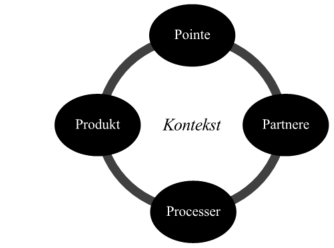 18. december 2018
20
[Speaker Notes: Signe
Christian har udviklet model på baggrund af projektet.
Deff projektet har haft en dynamisk til gang til co-creation.
En model over best fit?
Pejlemærker man kan orientere sig efter, når man skal justere og vurdere og diskutere modellens dele i forhold til hinanden
Pointe: formål og pointe]
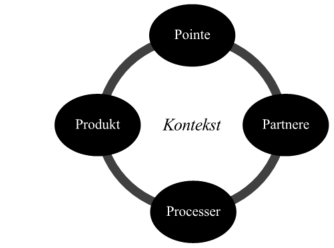 Pointen Hvorfor vil du co-creation?  (Undersøge, udvikle eller udføre)
Partnerer Hvem deltager 
Processer Hvordan skal samarbejdet foregå 
Produkt Hvad bliver resultatet.
18. december 2018
21
[Speaker Notes: Signe
Det er vigtigt løbende at vurdere, om samarbejdet er konstruktivt og produktivt eller om der skal justeres på formål, deltagerkreds eller aktiviteter i samarbejdet for at bevæge det i en konstruktiv og produktiv retning.]
18/12/2018
22
Projektkonsortiets 9 FFU biblioteker
Co-creation: Studerende som medproducenter i udviklingen af bibliotekernes læringsprodukter
Hvad vælger 
de studerende?
Trine Schreiber
Slides august 2018 /rapport nov 2018
[Speaker Notes: Maria]
Slutprodukterne
18/12/2018
23
[Speaker Notes: Maria
Bibliotekerne: Gruppeinterview med biblioteksformidlerne i alle delprojekter
De studerende: Interview med studerende fra 9 delprojekter (heraf indgik 2 interviews i gruppeinterviewene med biblioteket) samt spørgeskema fra 2 delprojekter. Interview savnes med studerende fra 1 delprojekt.]
Flere produkter
18. december 2018
24
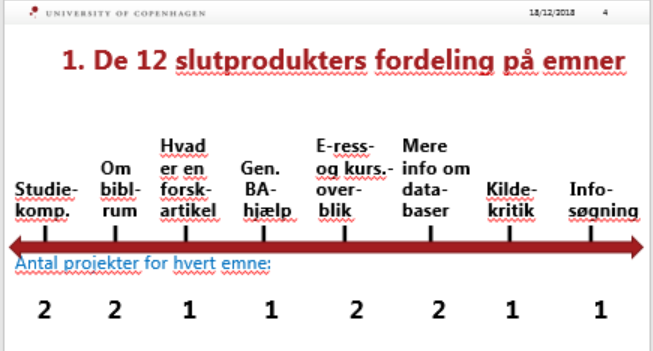 18. december 2018
25
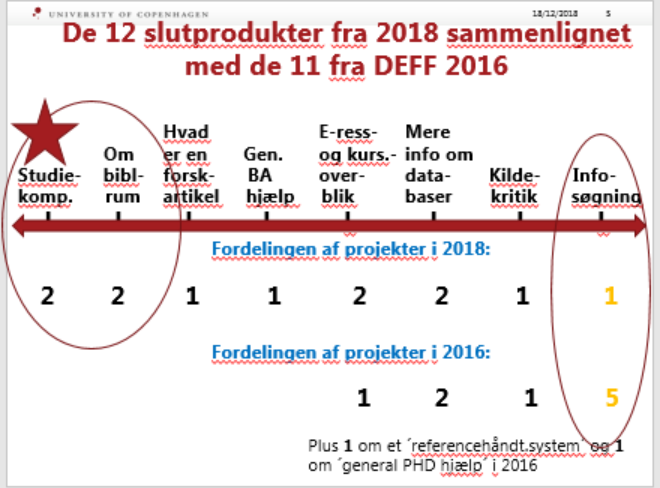 18. december 2018
26
Medietyper
Nye formidlingsformer ift 2016 hvor der ikke var samarbejde med studerende
18/12/2018
27
[Speaker Notes: Maria]
2. Hvilken form for invitation til de studerende blev anvendt?
Fire invitationsformer - motivationsfaktorer:

Deltagelse som åben tilgang (5 incl 2xVIA) 
Deltagelse indebærer gavekort (1)
Deltagelse indebærer timeløn (1)
Deltagelse indebærer ECTS (5)
18/12/2018
28
[Speaker Notes: Maria]
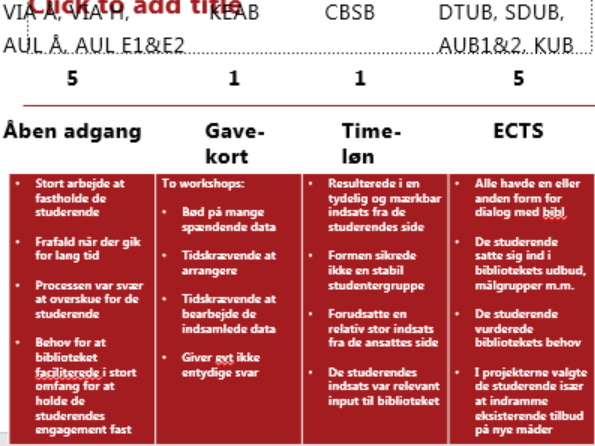 18. december 2018
29
Åben adgang		        ECTS
Fokus på nye aktiviteter i Biblioteket (studieunderstøttelse)
Læsestrategier
Flere vinkler på en forskningsartikel
Biblioteksrummets andre aktiviteter
Men også fokus på ´mere
info om databaser´
Fokus på at formidle de eksisterende tilbud på nye måder (øge synlighed)
Farverige plakater om BA-hjælp
Kurser og e-ressourcer længere fremme
Info.søgning som del af et projektarbejds-værktøj
´Legal´ tekstdeling som del af et teamværktøj
18/12/2018
30
[Speaker Notes: Maria
Valg af indhold/forslag synes forskelligt afhængig af rekrutteringsform
I den ene gruppe var det mere åbent og I ECTSgruppen  var opgaven I højere grad givet på forhånd 
3 ud af 4 åben adgang foreslog nye aktiviteter
4 ud af 5 ects foreslår nye måder at formidle eksisterende Tilbud på.]
Konklusioner
Emnetyperne fordeler sig anderledes i 2018 ift 2016. Fx er emnet ´Informationssøgning´ ikke valgt i samme omfang i 2018 som i 2016
Invitationsformen indvirker på læreprocessen og på den viden de studerende opnår om biblioteket. Særlig for ´ECTS´ fremhæver de studerende erkendelsen af, at der var meget de ikke vidste om biblioteket
´Åben adgang´ giver forslag til nye aktiviteter i biblioteket, mens ´ECTS´ giver forslag, der fx indrammer de eksistererende tilbud på mere ´spiselige´ måder
18/12/2018
31
[Speaker Notes: Maria]
Formidlingsgenrer
Formidling gn visning af materialet (skrift/tale+ billed/video). Forklarende med passiv modtager
Rummer spil/quiz er underholdende elementer
Æstetisk formsprog farve/film (tegnefilm)
Fange modtagerens opmærksomhed
Spontan aktiverende læringsform
18/12/2018
32
Kognitiv læringsform
[Speaker Notes: Maria
Begge rekrutteringformer anvender alle tre formidlingsformer.
Kognitiv læringsform: brugeren skal læse og lytte først. afsenderen baserer sig på at skabe kognitive ændringer (adfærsændring)
Spontan aktiverende læringsform: brugeren skal gøre noget med produktet – prøve en adfærd først og så senere sætte sig kognitivt ind i den viden produktet indeholder (kildekritik spillet)
Samarbejdet med stud har fremhævet en interesse for at benytte den spontan aktiverende læringsform som formidlingsgenre i uddannelsesbibliotekerne ifm undervisnings og vejledning.
Stud søger efter nye formidlingsformer der kan øge synligheden af bibl tilbud
Men har også nye forslag til aktiviteter i bibliotekerne – i retning af mere studieunderstøttende aktiviteter.]
Nu skal vi i gang…
Co-Create dit arbejdsliv
[Speaker Notes: Signe]
Hvor kan du/vi bruge CO-Creation i VIA biblioteker?Tænk selv og skriv ideer på post-it sedler
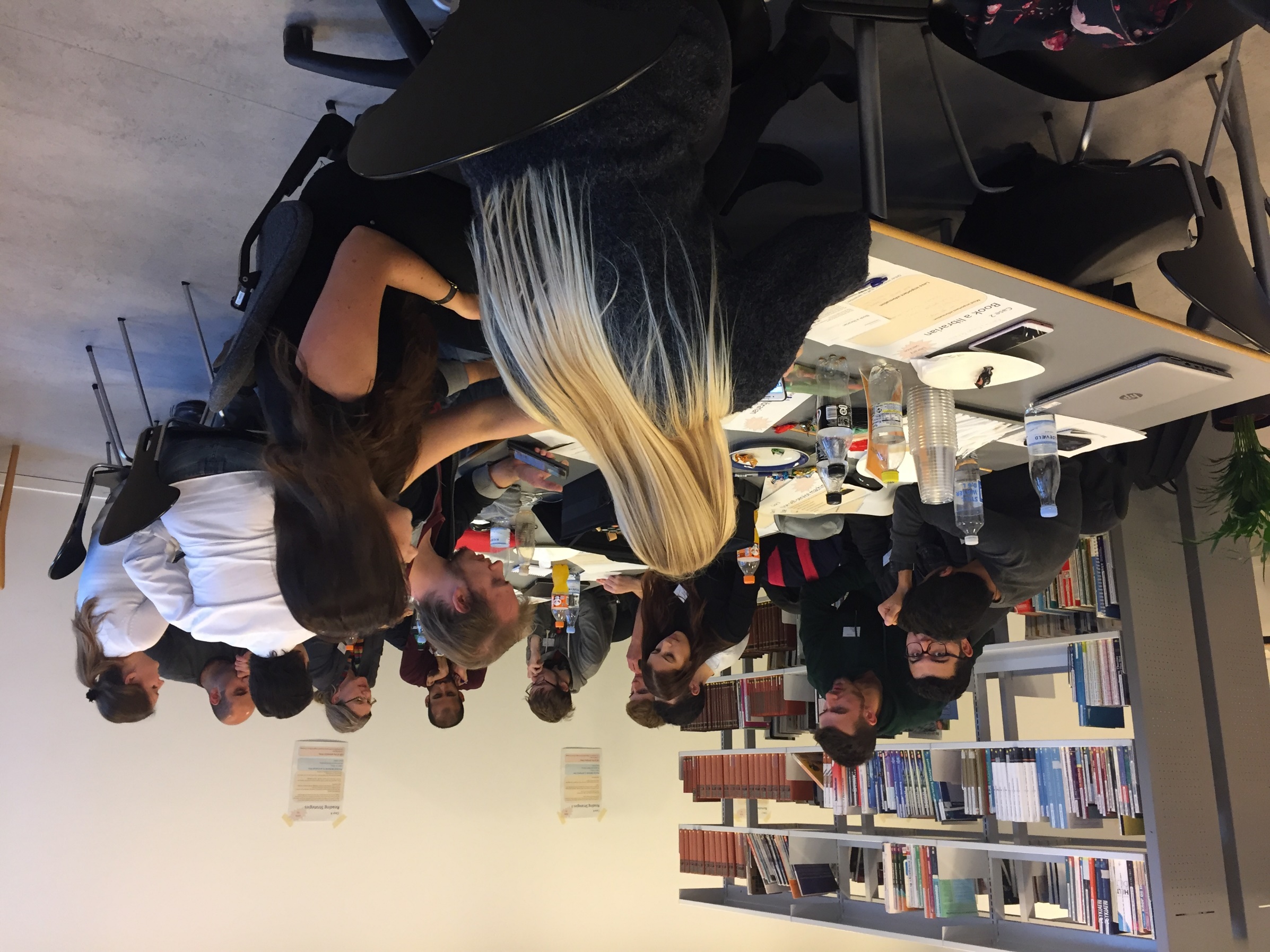 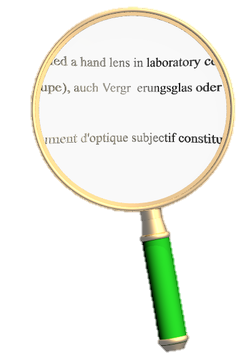 VIA Biblioteker
3 minutter
[Speaker Notes: Signe]
Gå sammen i grupper på 3-4 personerPræsenter dine ideer, og lyt aktivt på de andres ideer.Udvælg en ide  per gruppe
10
minutter
I skal berige hinandens ideer ved f.eks. At spørge ja, og…
I skal ikke dræbe ideer, ved f.eks. At sige ja, men
[Speaker Notes: Signe]
Gruppearbejde med udgangspunkt i 4p model
Bliv i jeres 3-4 mands grupper
Vælg en ide at arbejde videre med 
Diskuter ideen igennem med udgangspunkt i 4P modellen
Fasthold de ting I taler om ved at skrive dem ned på det udleverede samtaleark, så i efterfølgende kan præsentere i plenum
30 minutter
[Speaker Notes: Signe – og Maria?]
Præsentation af koncepter
Lad os høre et par eksempler på hvordan jeres ideer har udviklet sig igennem 4p modellen.
[Speaker Notes: Maria]
Hvad så nu??
Hvordan får vi ideerne / koncepterne til at komme til live?
Kan du/I tage ideen med hjem og anvende direkte?
Skal du/I spørge din nærmeste leder hvordan ideen kan få lov til at leve?
Kan du/I tage ideen med til dit/jeres team?

Hvilke mulige handlinger ser du for at din/jeres ide skal blive til noget?
[Speaker Notes: Har du måske nogle ideer til andre teams/kollegaer – kan du bringe dem videre til dem?]
2. Time + 10 min.
De får en opgave: Hvor kan du/vi bruge CO-Creation i VIA biblioteker?
Individuelt summer hver enkelt 3 minutter, og nedskriver på postit sedler
Gå sammen med dine sidemakker i grupper a 3-4 personer.  -> arbejd sammen i 10 minutter hvor I præsenterer ideerne for hinanden, og berige ideerne for hinanden… spørg ja, og… Vi vil maximere ideerne.
30 min. Grupperne arbejder videre – de vælger en ide at arbejde med i forhold til 4 p modellen. (den ide de har mest energi i)
3-4 grupper formidler for de andre grupper….
Grupperne arbejder udfra et a3 papir med de 4 p modellen på.